5
O‘zbek tili
sinf
Mavzu:Mening Vatanim.
(Turdosh otlarning 
 qo‘llanilishi)
O‘qituvchi:
Maxmudova Nargiza Esirgapovna
TAYANCH  SO‘ZLAR:
SAVDO KARVONI  
SAROYLAR 
SAVDO MARKAZI
SANOAT
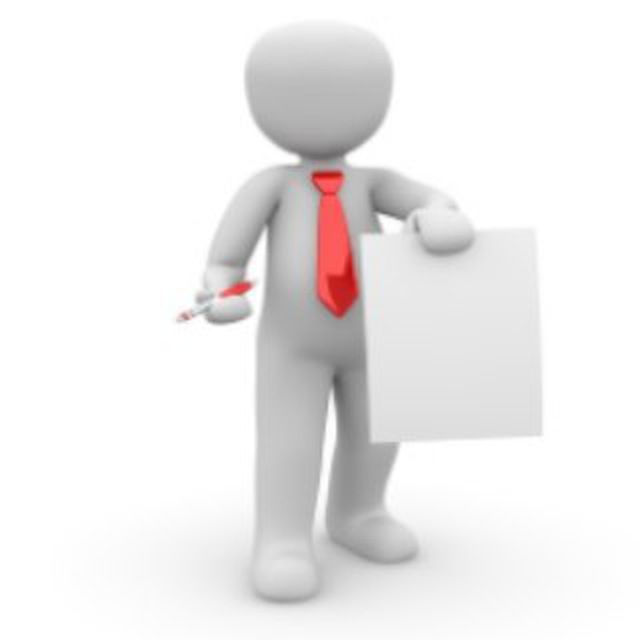 MUSTAQIL BAJARISH UCHUN TOPSHIRIQLAR:
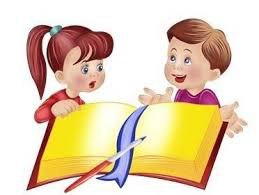 1-topshiriq.Suhbat matnini lug‘atda berilgan so‘zlardan foydalanib, tarjima qiling.
    2-topshiriqda berilgan lug‘atdagi
 so‘zlar ishtirokida 4-5 ta gaplar tuzing
MUSTAQIL BAJARISH UCHUN TOPSHIRIQLAR:
O‘zbekiston bepoyon kengliklardan iborat.
Dalalarga turli ekinlar ekildi.
dalalar
bepoyon
Lug‘at
tekisliklar
ko‘rkam binolarkkkkkkkkkkk
O‘lkamizda tekisliklar juda ko‘p.
Yurtimizda ko‘rkam binolar
 ko‘paymoqda.
O‘qing. Tinglang. So‘zlang
Bir donishmanddan so‘radilar:
У одного мудреца спросили:
- Qayerdan kelyapsiz?
- Откуда вы идёте?
- Vatandan.
- С Родины.
- Qayerga ketyapsiz?
- Куда вы идёте?
- Vatanga.
- На Родину.
- Yo‘lingiz qayerda tugaydi?
- Где закончится ваш путь?
- На Родине.
- Vatanda.
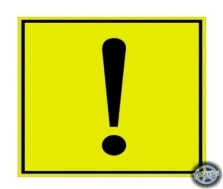 BILIB  OLING
Turdosh otlar
    Bir turdagi shaxs, narsa, o‘rin-joyning umumiy nomini bildirgan otlar turdosh otlar deyiladi.
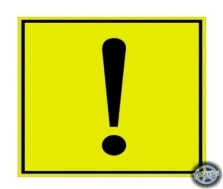 BILIB  OLING
Saxs nomini bildirgan turdosh otlar:
ota-ona, aka-uka,
oshpaz,
 o‘quvchi,
duradgor,
inson.
O‘rin-joy nomini bildirgan turdosh otlar
maktab,
hovli,
shahar,
o‘tloq,
gulzor.
Narsa nomini bildirgan turdosh otlar
ko‘ylak,
do‘ppi,
qalam,
kitob,
o‘yinchoq.
1-MASHQ
Turdosh otlar qatnashgan otlarni topib, daftaringizga ko‘chiring
1. Toshkent shahrini qurishda mashhur quruvchilar qatnashdilar.
O‘rin-joy otlari:
shahar
Shaxs otlari:
quruvchilar
1-MASHQ
Turdosh otlar qatnashgan otlarni topib, daftaringizga ko‘chiring.
2. Maktabda 
o‘quvchilar uchun kutubxona va kitoblar  bor.
O‘rin-joy otlari:
kutubxona
Shaxs otlari:
o‘quvchilar
Narsa- buyum otlari
kitoblar
2-TOPSHIRIQ
Matnni  o‘qing. Turdosh va atoqli otlarni topib, ularni daftaringizga ko‘chiring.
Toshkent
     Toshkent – juda qadimiy shahar. Bu shahardan savdo karvonlari o‘tgan. Shaharliklar savdogarlarni muhtasham saroylarda kutib olishgan. O‘zaro savdo-sotiq rivojlangan. Bora-bora shahar savdo markaziga aylangan. Yildan yilga shaharning shuhrati ortib borgan.
     Hozir Toshkent sanoati, iqtisodiyoti va madaniyati rivojlangan yirik va ko‘rkam  shaharlardan  biriga  aylangan.
ATOQLI  VA  TURDOSH  OTLAR
TURDOSH OTLAR
 shahar.
 savdo karvonlari,
 shaharliklar,
 savdogarlar
 saroylar,
savdo markazi
ATOQLI  OTLAR
    Toshkent
Muomala odobi
Assalomu alaykum.
 Do‘stim, sog‘lig’ing yaxshimi?
 Ha, yaxshi. O‘zing-chi, yaxshimisan?
 Raxmat, yaxshiman. Onang yaxshi yuribdilarmi?
 Raxmat onam yaxshilar.
- Mendan salom ayt…
2-MASHQ
Berilgan turdosh otlar ishtirokida so‘z birikmalari tuzing.
hunar
hunarli inson
shahar
shahar sayohati
odam
odam bolasi
maktab
maktab hovlisi
parta
chiroyli partalar
4-MASHQ
Berilgan so‘z va so‘z birikmalarini to‘g’ri joylashtirib gaplar tuzing tuzing.
Ega             ikkinchi darajali bo‘lak           kesim.
milliy, bog‘ga, bordik, biz, mustaqillik, bayrami, kuni.
Biz mustaqillik bayrami kuni milliy bog‘ga bordik.
O‘zbekiston bayrog‘i, hilpiraydi, ana shu, bino, tepasida
O‘zbekiston bayrog‘i ana shu bino tepasida hilpiraydi.
QIYOSLANG
O ‘zbekistonning qadimiy obidalari va zamonaviy binolarini qiyoslab gaplar tuzing.
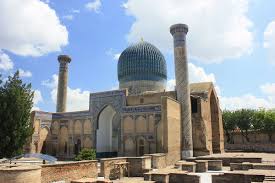 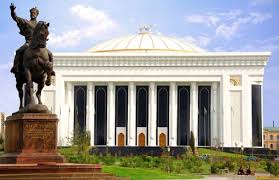 Go‘ri  Amir maqbarasi tarixdan so‘zlaydi.
O‘lkamizda  zamonaviy binolar ko‘p.
MUSTAQIL  ISH
O ‘zbekistonning qadimiy obidalari va zamonaviy binolarini qiyoslab gaplar tuzing.
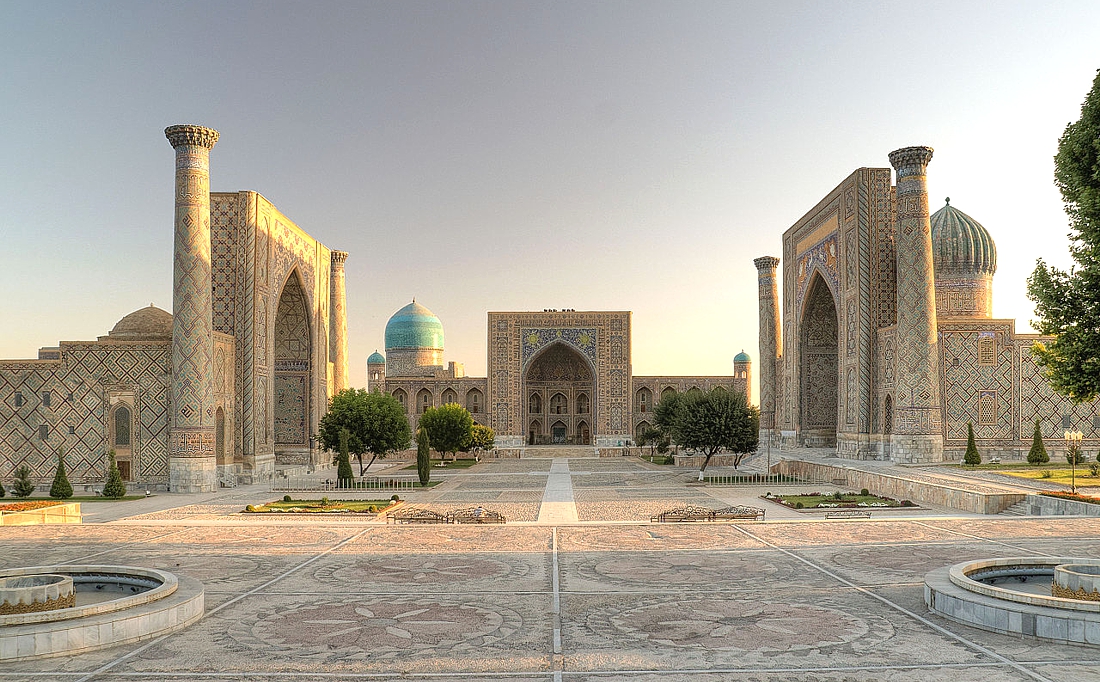 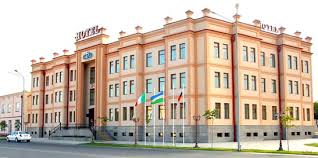 O‘tmishi sharafli buguni saodatli Samarqand.
Samarqand osmonga bo‘y cho‘zmoqda.
MUSTAQIL BAJARISH UCHUN TOPSHIRIQLAR:
MUSTAQIL BAJARISH UCHUN TOPSHIRIQLAR:
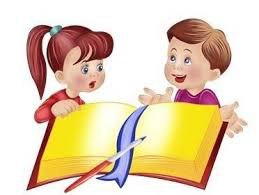 Shahar so‘ziga “Klaster” tuzing.
   
   Vataningiz haqida mustaqil matn tuzing va so‘zlab bering.